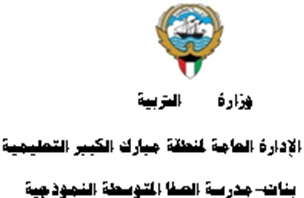 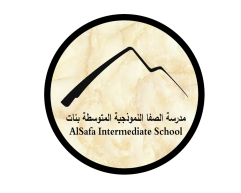 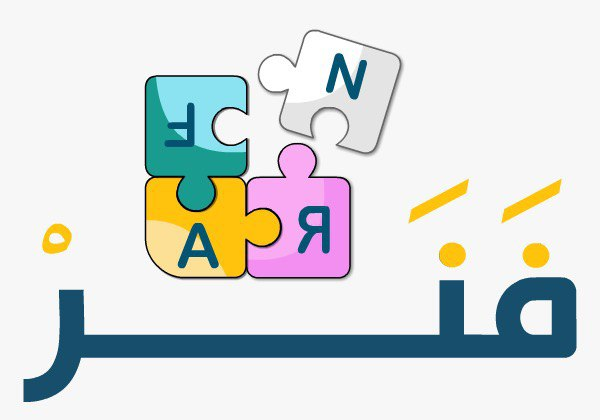 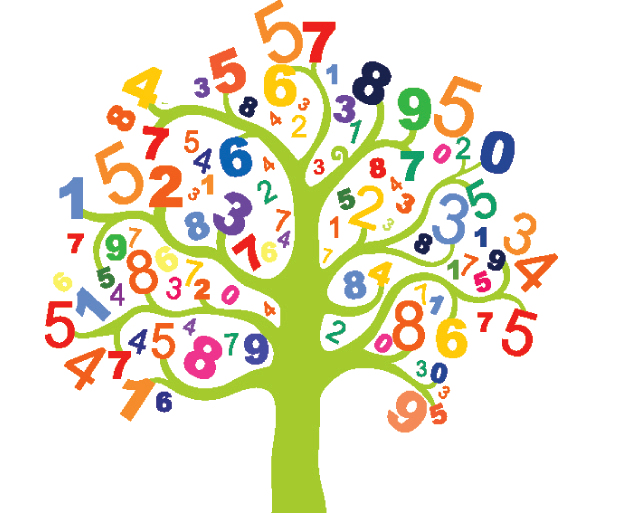 (8-6): المربع خواصه والكشف عنه                إعداد المعلمة: أ/ مريهان مصطفى
رئيسة قسم الرياضيات : هنادي العمران 
مديرة المدرسة : أ / ليلى حسين  اكبر
(8-6): المربع خواصه والكشف عنه
صفحة 86
التمهيد
بداية الدرس
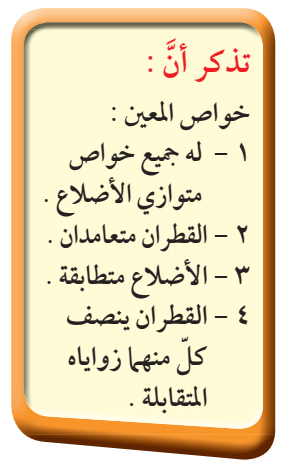 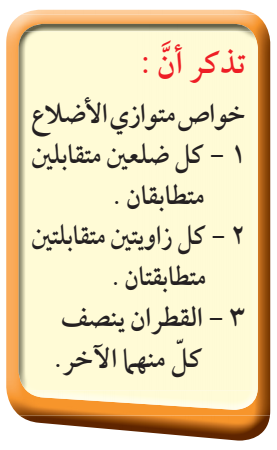 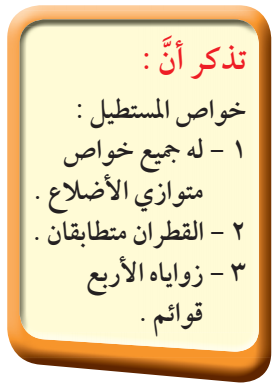 عرض الدرس
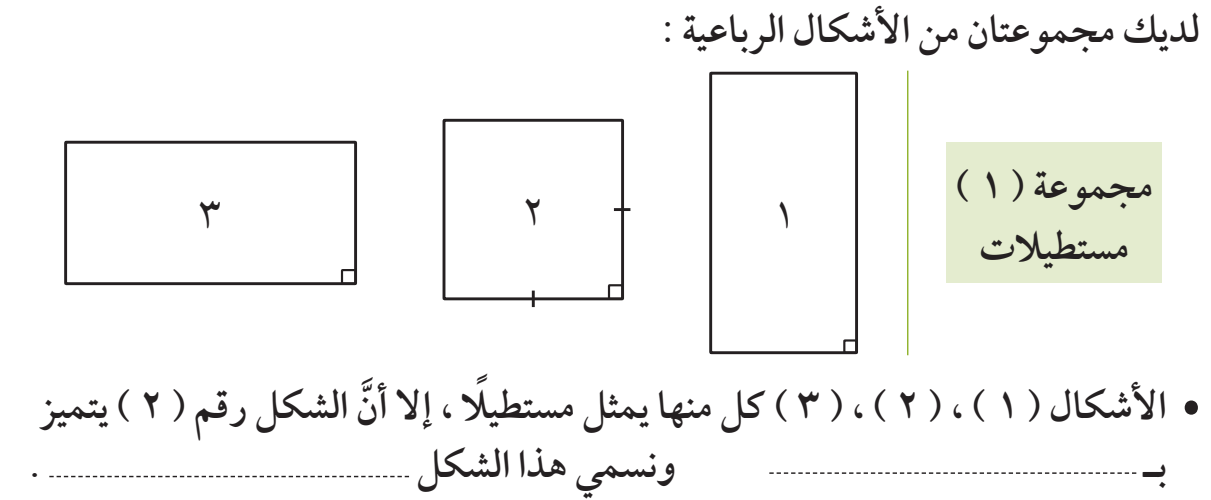 نشاط 1
صفحة 86
مربع
ضلعان متجاوران متطابقان
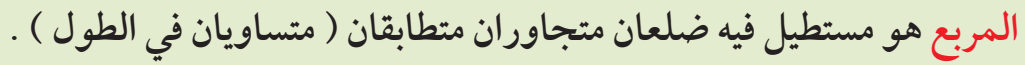 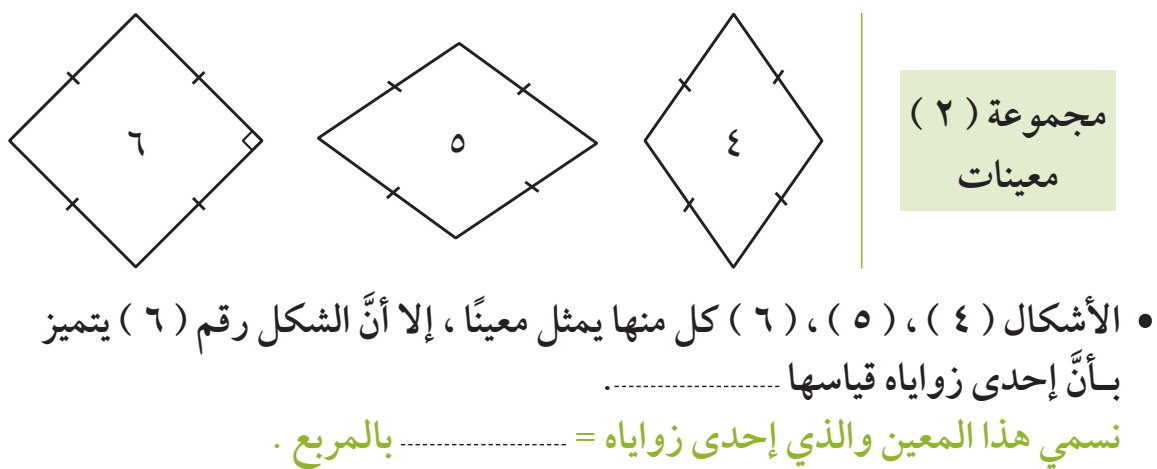 90 ْ
90 ْ
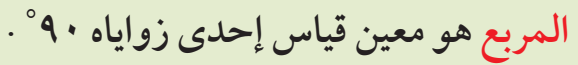 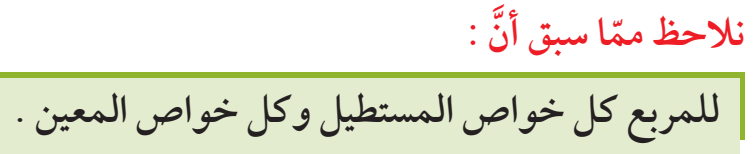 ( 8 - 6 ) ح1 المربع ( خواصه والكشف عنه )
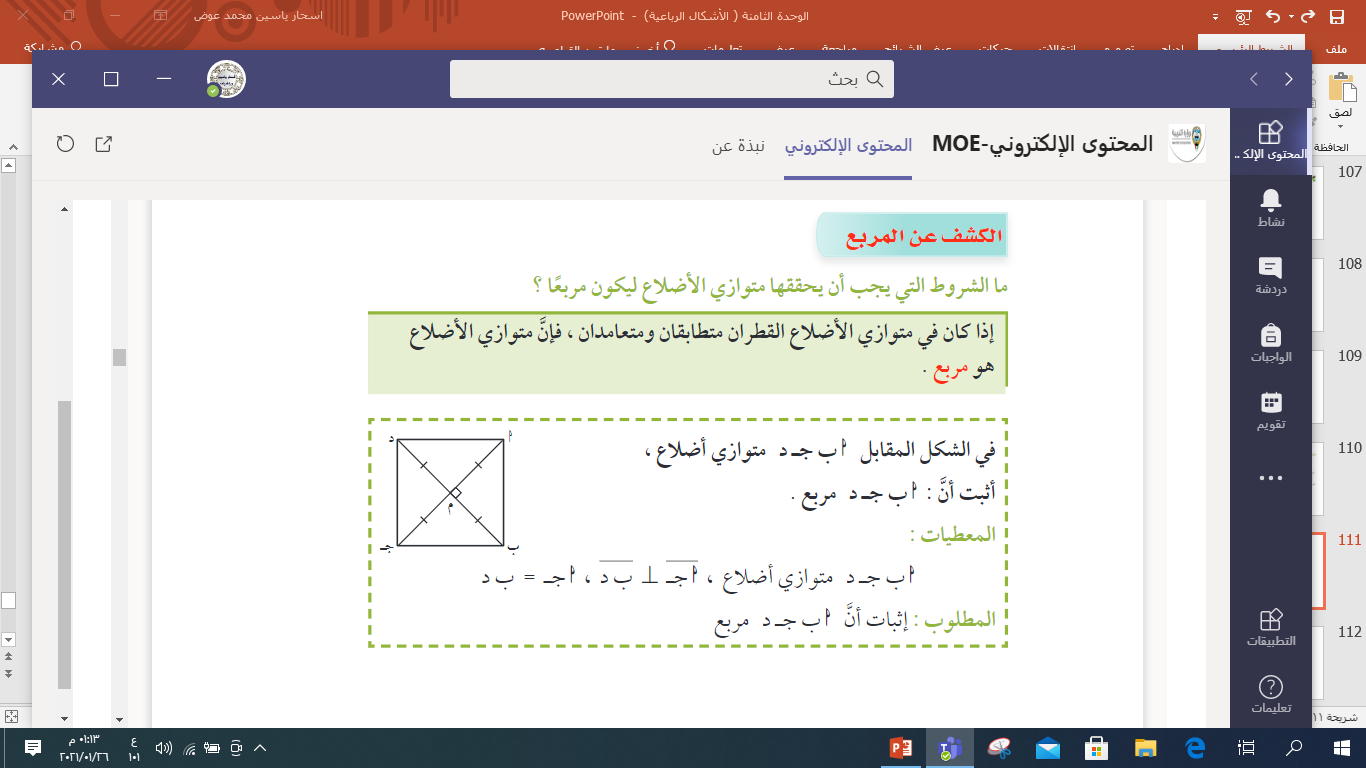 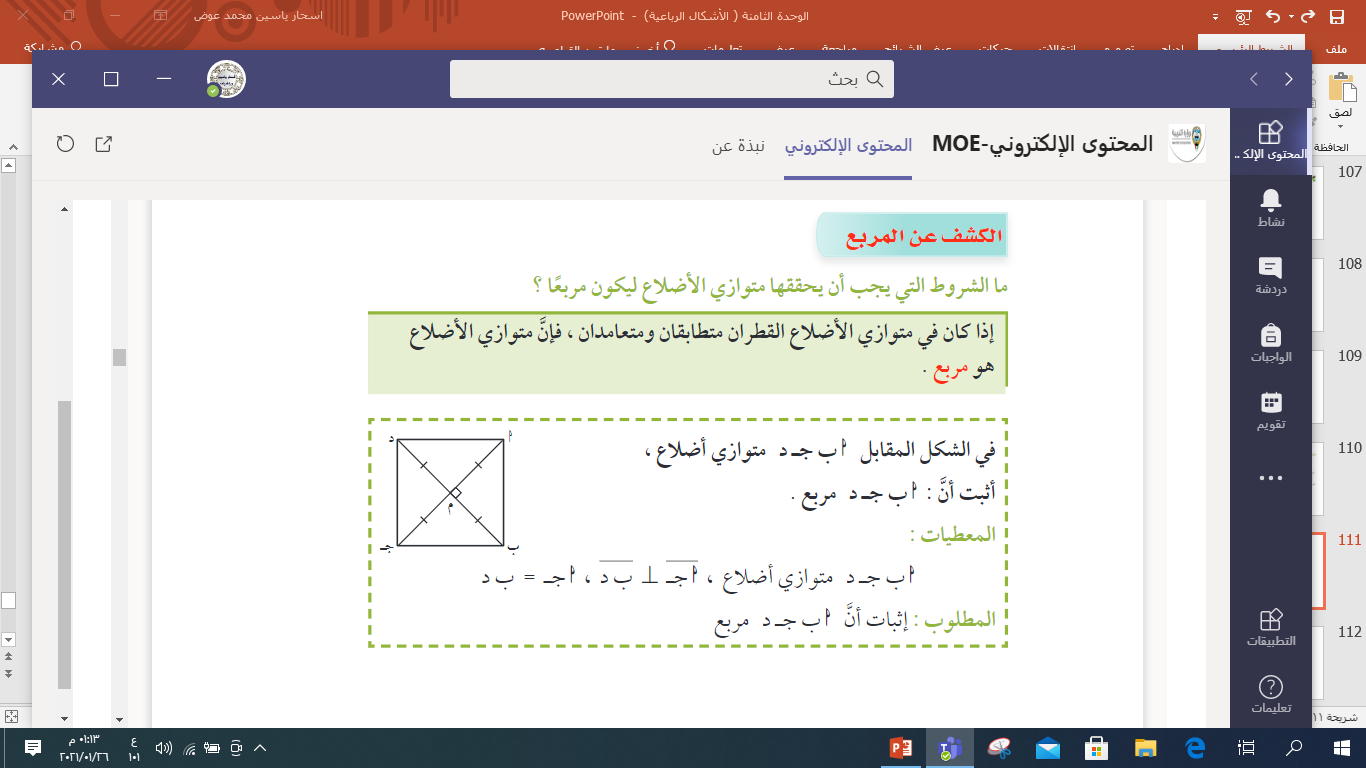 ل
س
س ص ع ل متوازي أضلاع
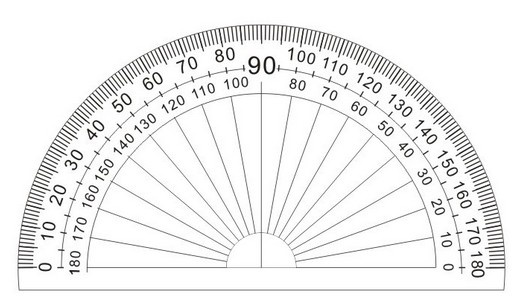 ص 87
س ع = 13 سم
ص ل = 13 سم
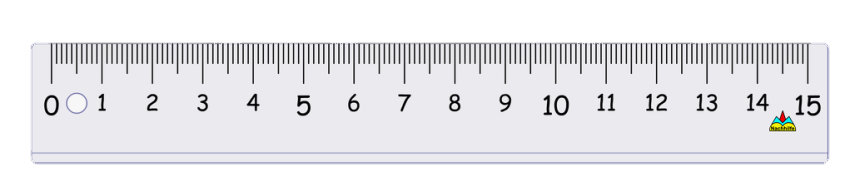 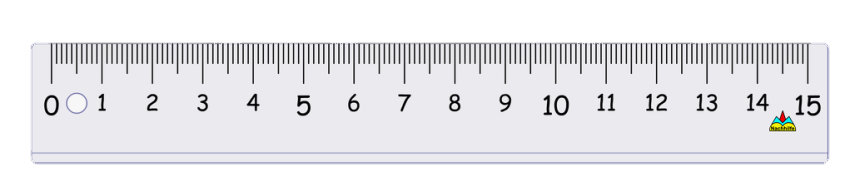 س ع  ص ل
ع
ص
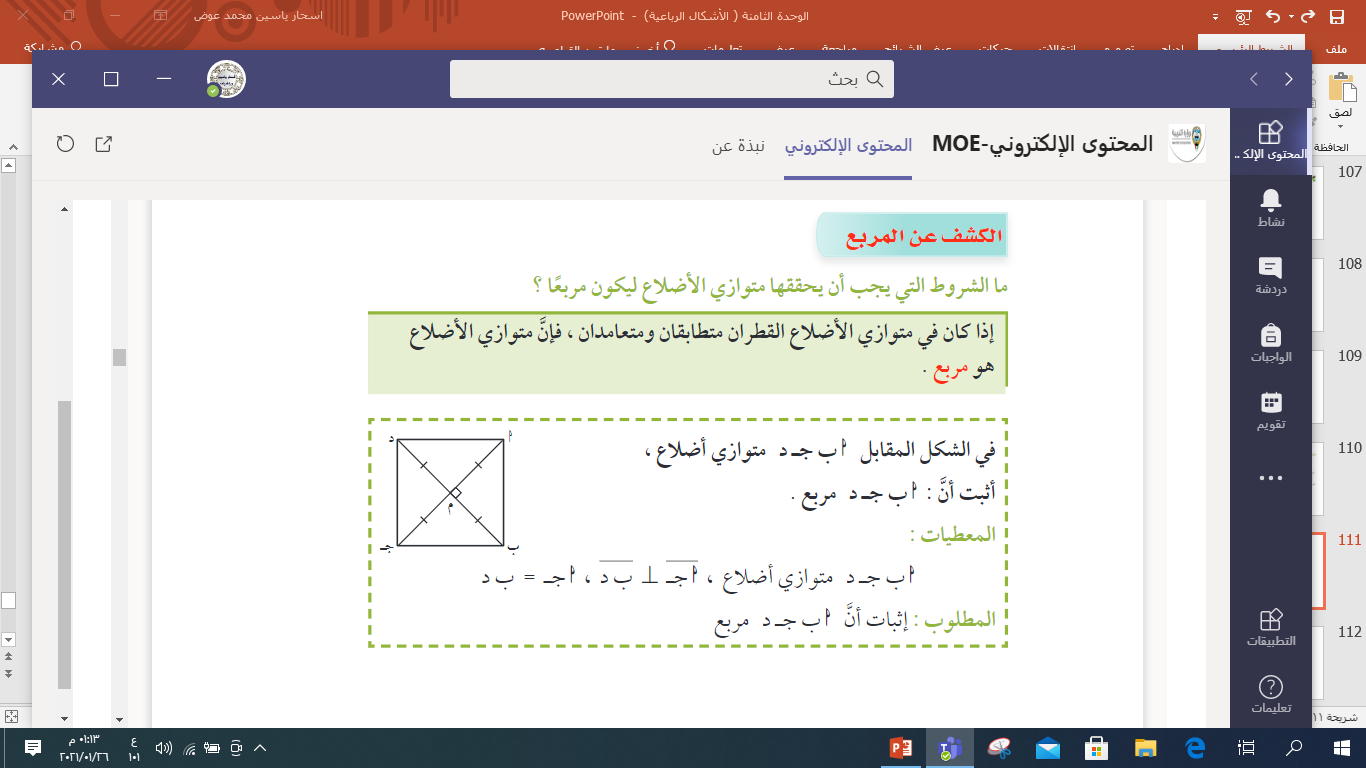 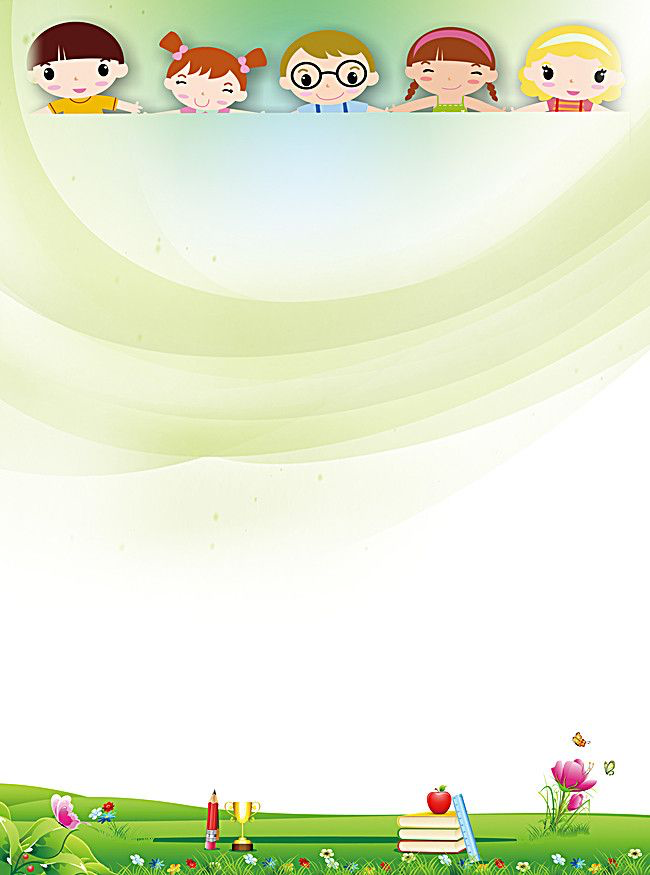 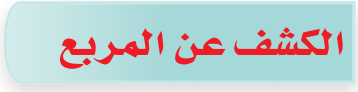 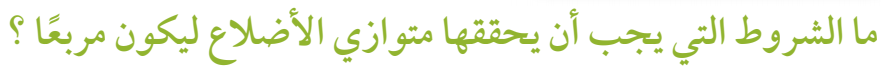 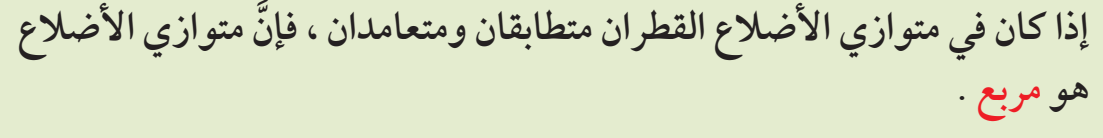 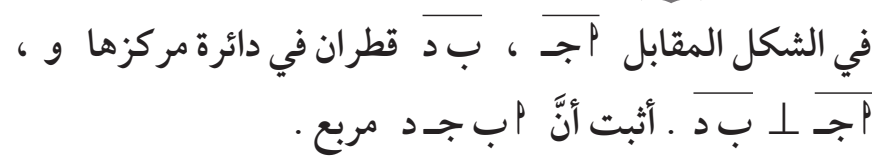 تدرب 2
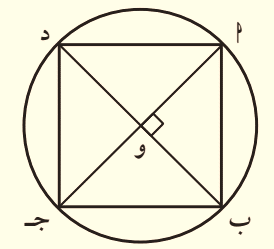 صفحة 88
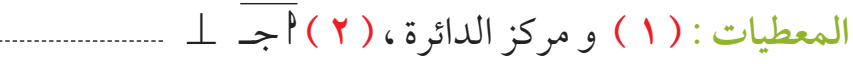 ب د
مربع
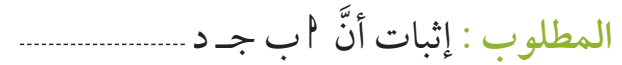 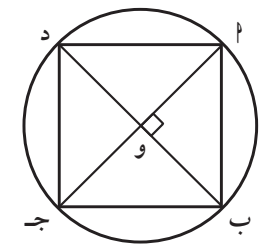 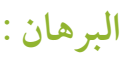 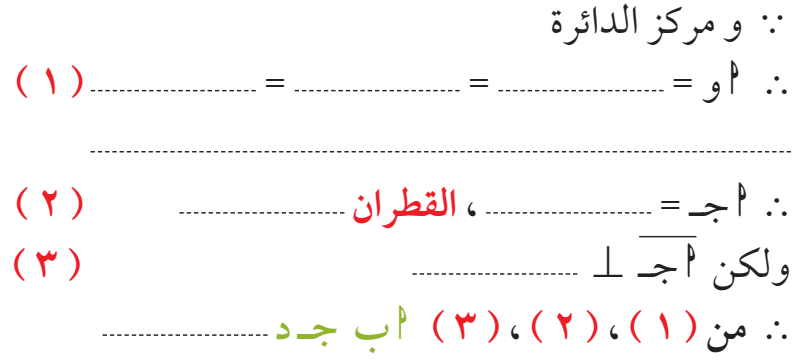 د و
ب و
جـ و
أ ب ج د متوازي أضلاع الأقطار تنصف كل منهما الآخر
متطابقان
ب د
ب د
مربع
تمرن 2 صفحة 89
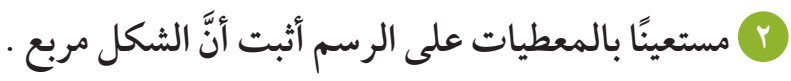 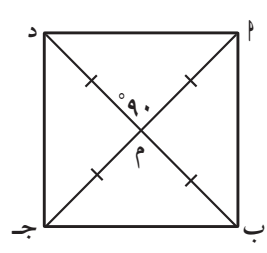 المعطيات
ق ( أ م د ) =  90 ْ
أم =  د م  = ب م = جـ م
المطلوب
اثبت ان الشكل  أ ب جـ د مربع
تمرن 2 صفحة 89
المطلوب
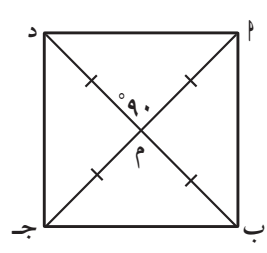 ∵ أ م = م جـ   ،   ب م = م د
∴ الشكل أ ب جـ د متوازي أضلاع 
لان فيه القطران ينصف كل منهما الاخر
∵ ق ( أ م د )  =90 ْ
∴ أ جـ ⊥ ب د         ( القطران متعامدان )
∵ أ م = م جـ  = ب م = م د    ( معطى )
∴ أ جـ = ب د         ( القطران متطابقان )
∴ الشكل أ ب جـ د مربع لانه متوازي أضلاع فيه القطران متطابقان ومتعامدان
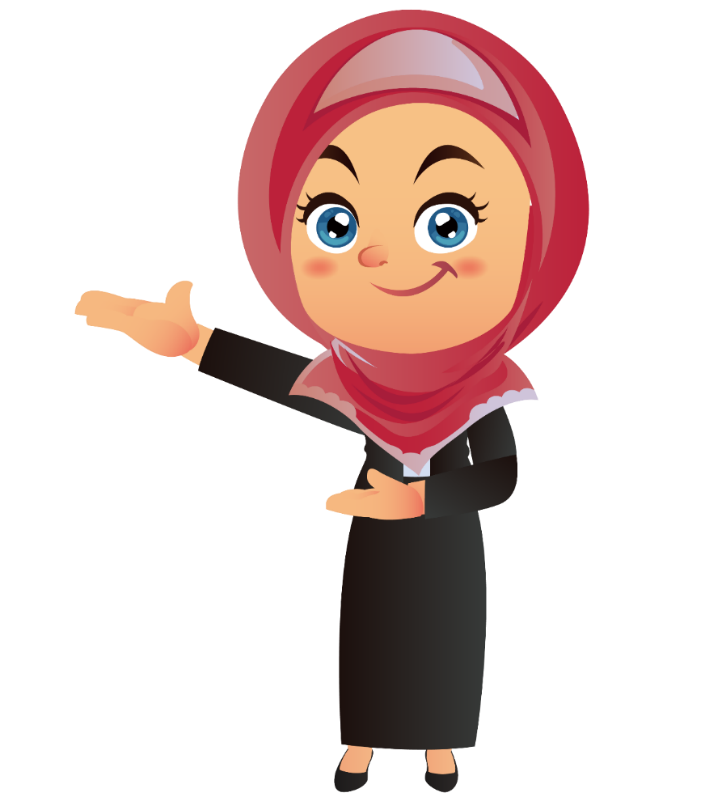 اكشف عن الصورة
فاصل
و
نواصل
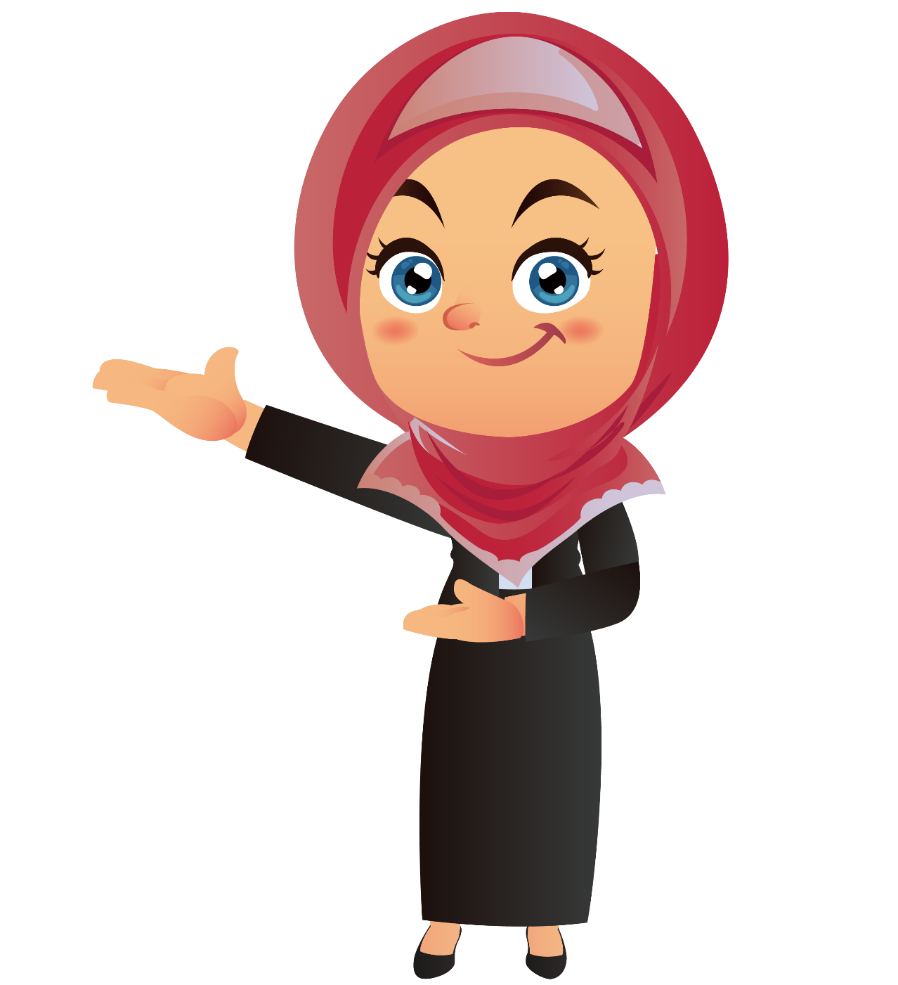 31
16
6
1
21
11
26
اضغط
 هنا
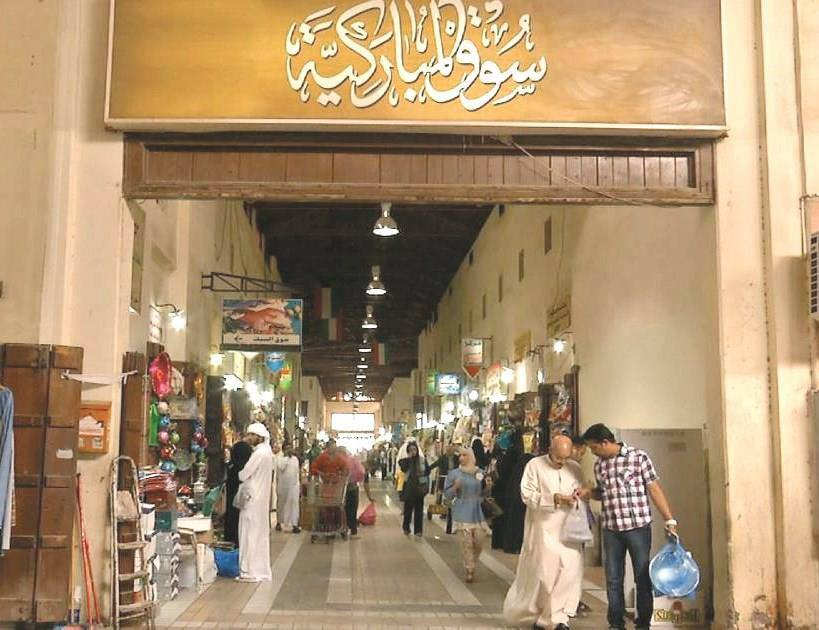 32
2
22
12
27
7
17
33
3
13
23
28
8
18
34
4
24
14
29
9
19
35
5
15
25
30
10
20
مناقشة تمرن 1 صفحة 89
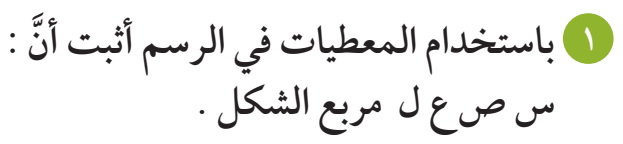 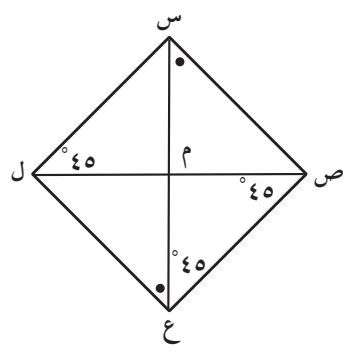 المعطيات
ق( ص س ع ) = ق ( س ع ل )
ق( س ل م ) = 45 ْ
ق( م ص ع ) = 45 ْ
، ق( م ع ص) =45 ْ
⌃
المطلوب
اثبت ان الشكل  س ص ع ل مربع
تمرن 1 صفحة 89
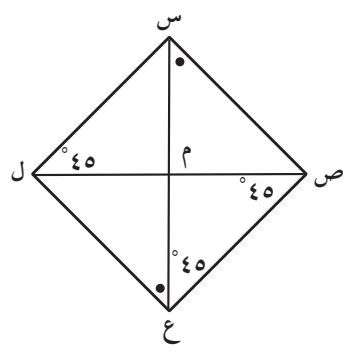 البرهان
وهما في وضع تبادل
∴ س ص// ع ل
وهما في وضع تبادل
∴ ص ع // س ل
ق ( ص م ع )  = 180 ْ – ( 45 ْ + 45 ْ ) = 90 ْ
∴ الشكل س ص ع ل متوازي أضلاع لأنه فيه كل ضلعان متقابلان متوازيان
∴ ص م = ع م
ص م ع فيه :  ∆
∵ ق ( ص س ع) = ق (ل ع س )
∵ ق ( ع ص ل ) = ق (س ل ص)
ق ( م ص ع ) = ق (م ع ص ) = 45 ْ
∴ س ع ⊥ ص ل
∴ الشكل س ص ع ل مربع لانه متوازي أضلاع فيه القطران متطابقان ومتعامدان
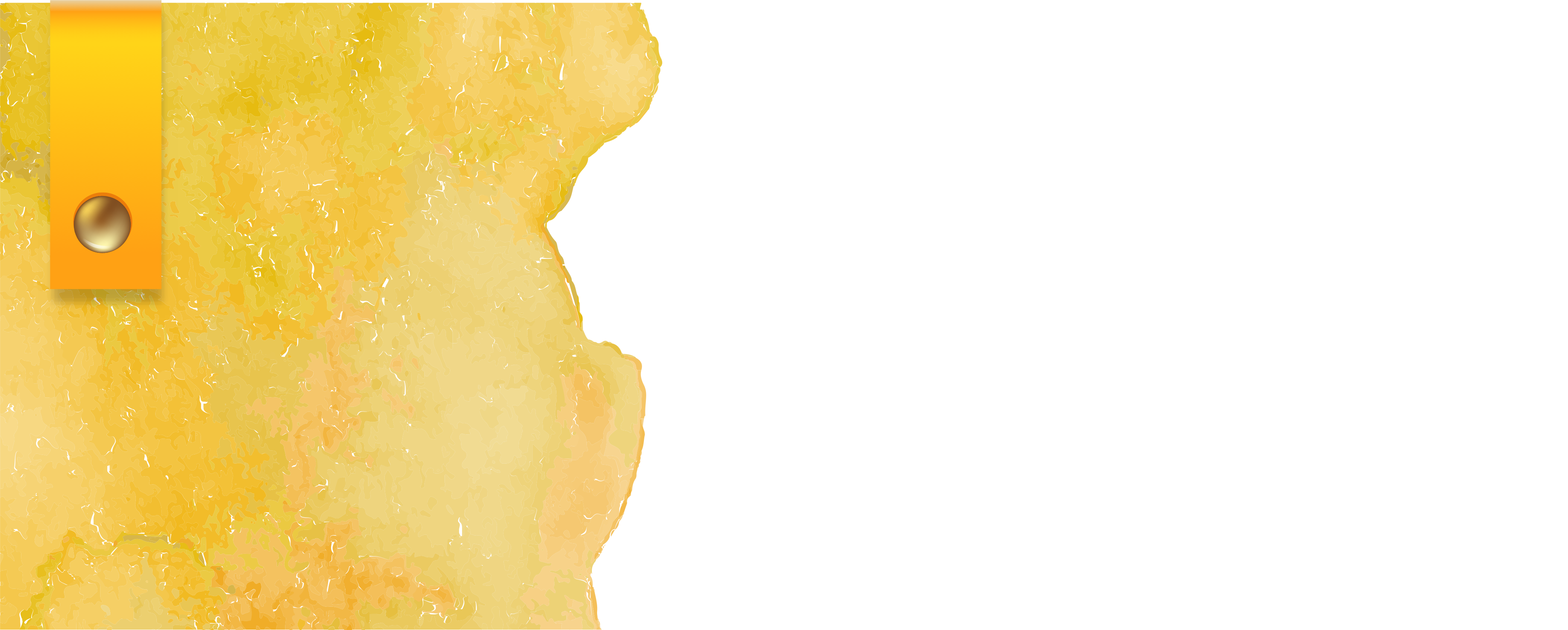 التقييم
 المختصر
التقييم المختصر
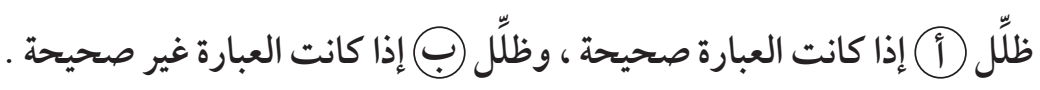 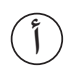 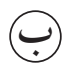 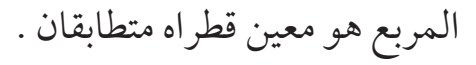 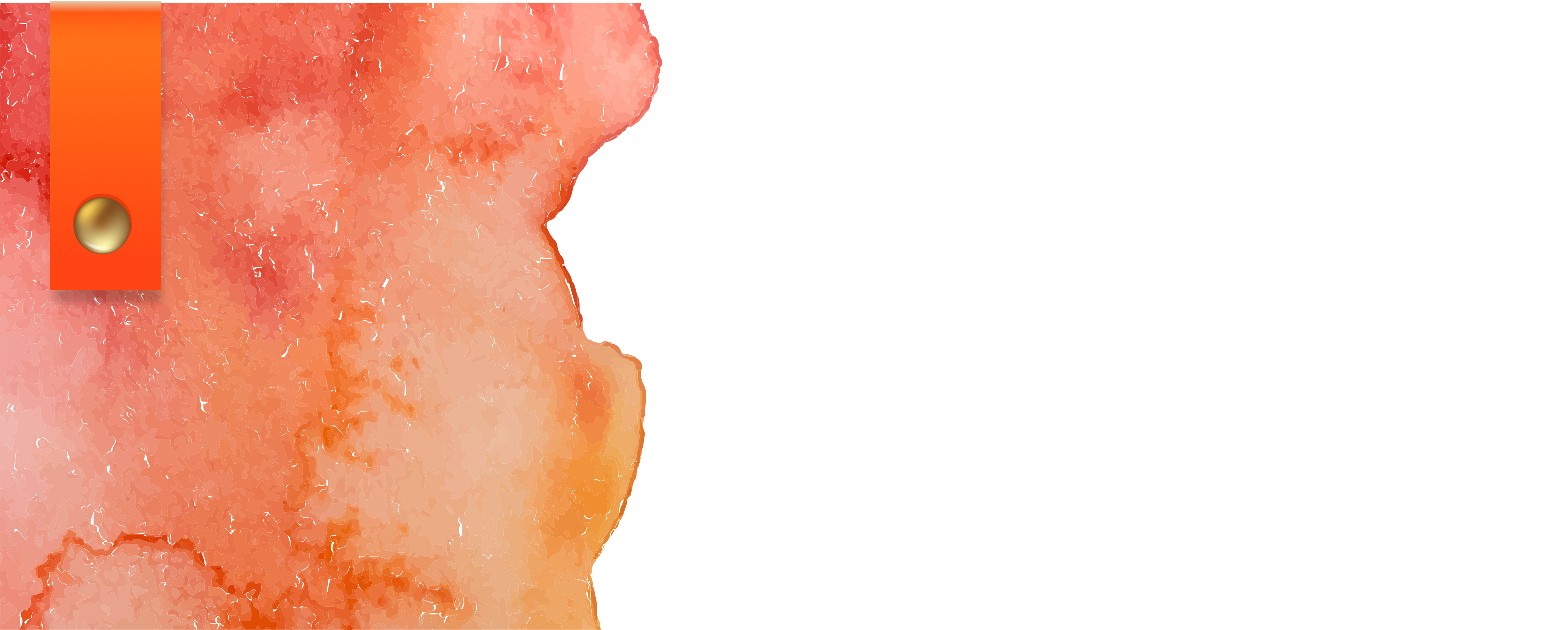 الخاتمة
ماذا تعلمنا اليوم؟